CONFECÇÃO E LAVAGEM DAS MÁSCARAS
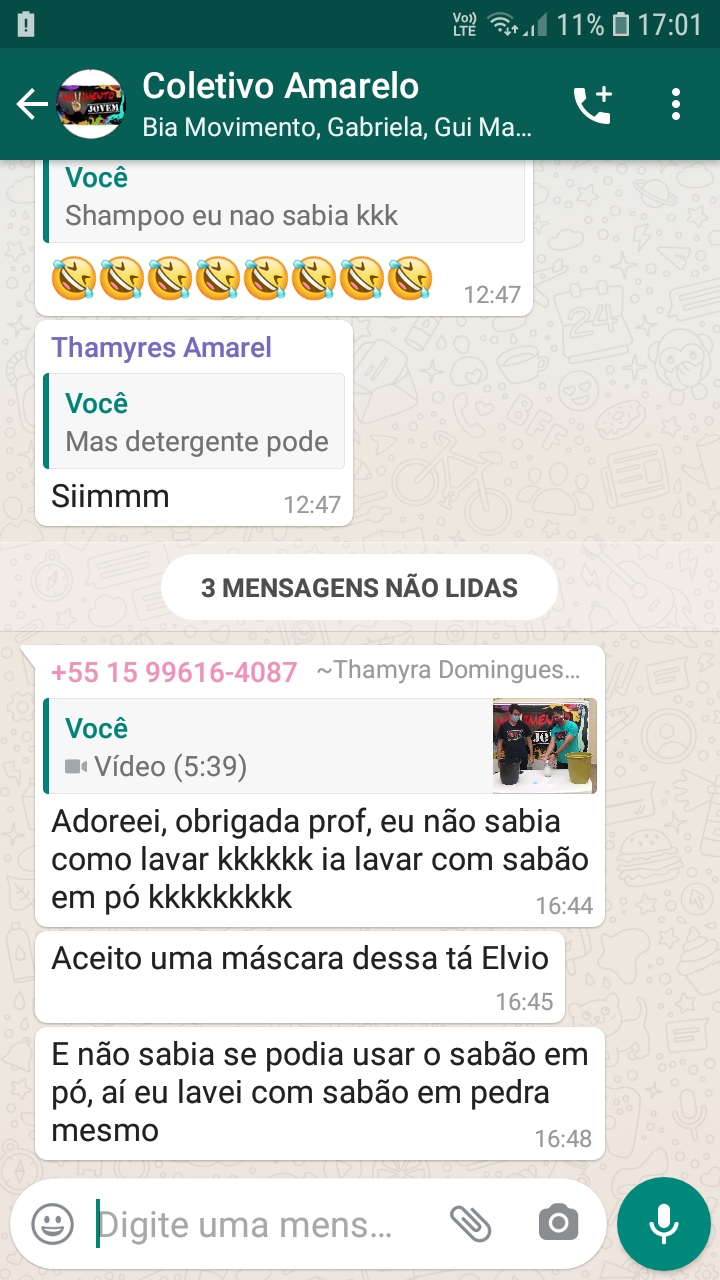 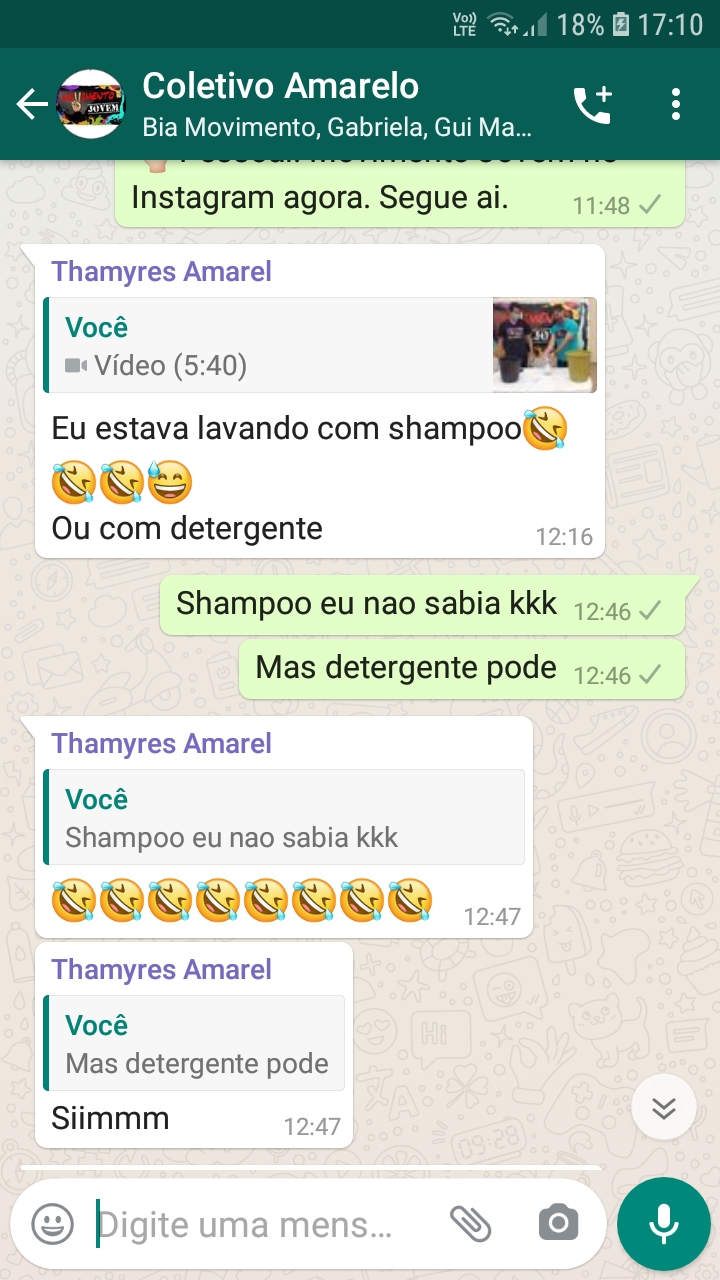 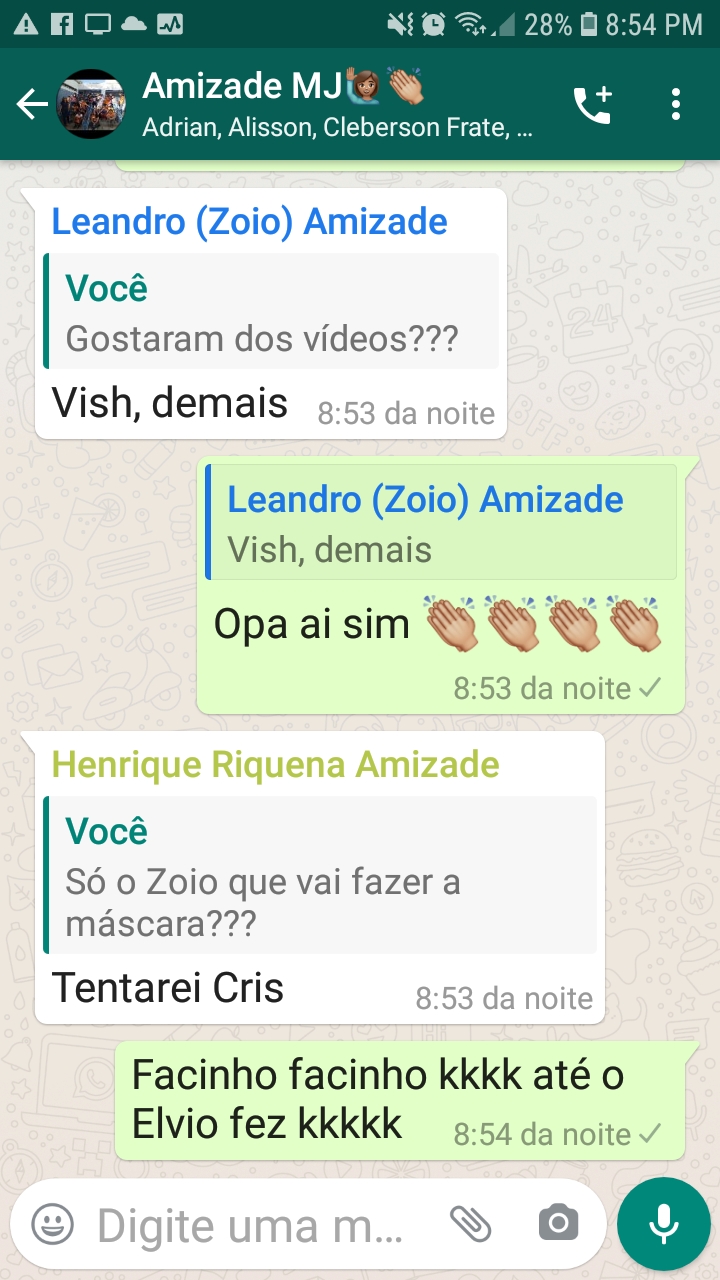 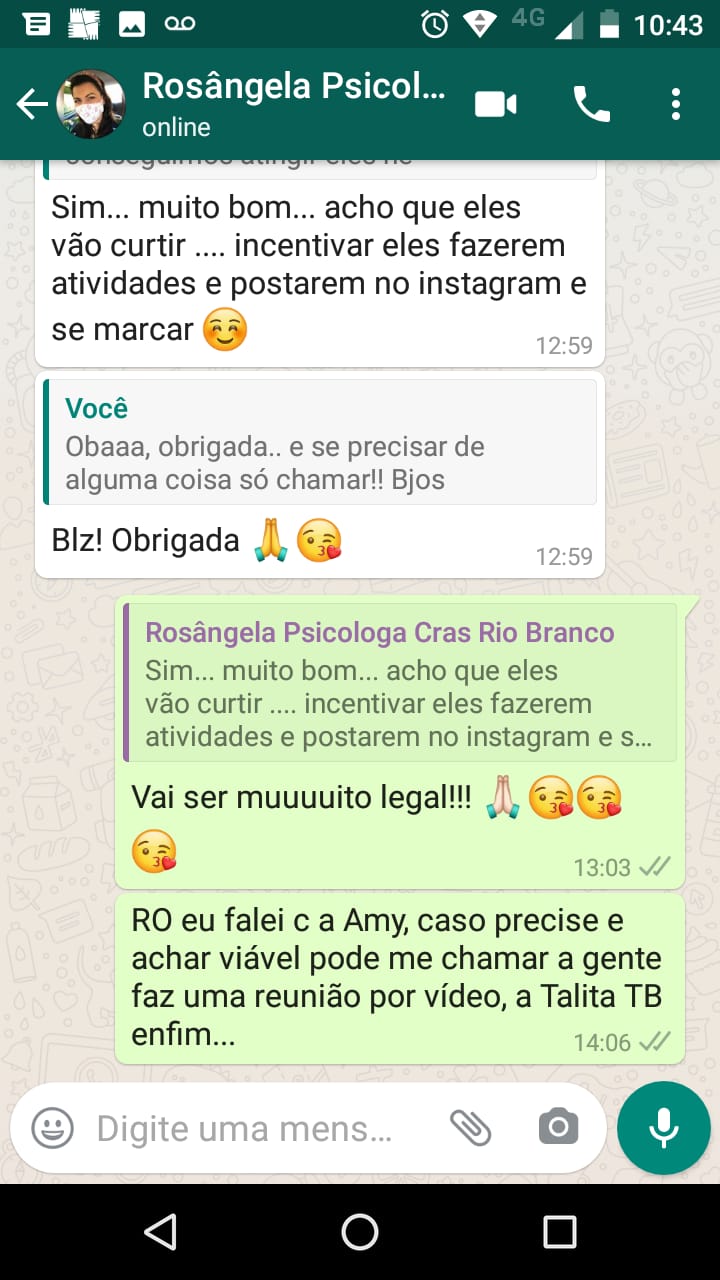 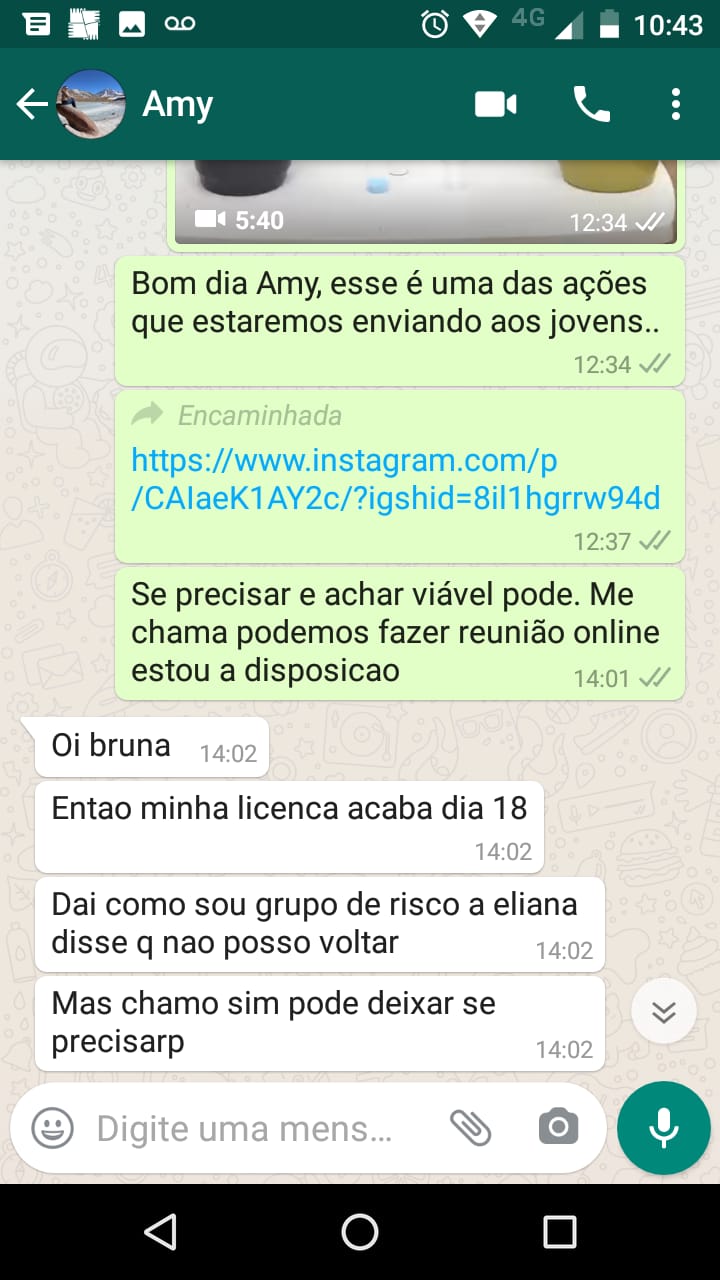 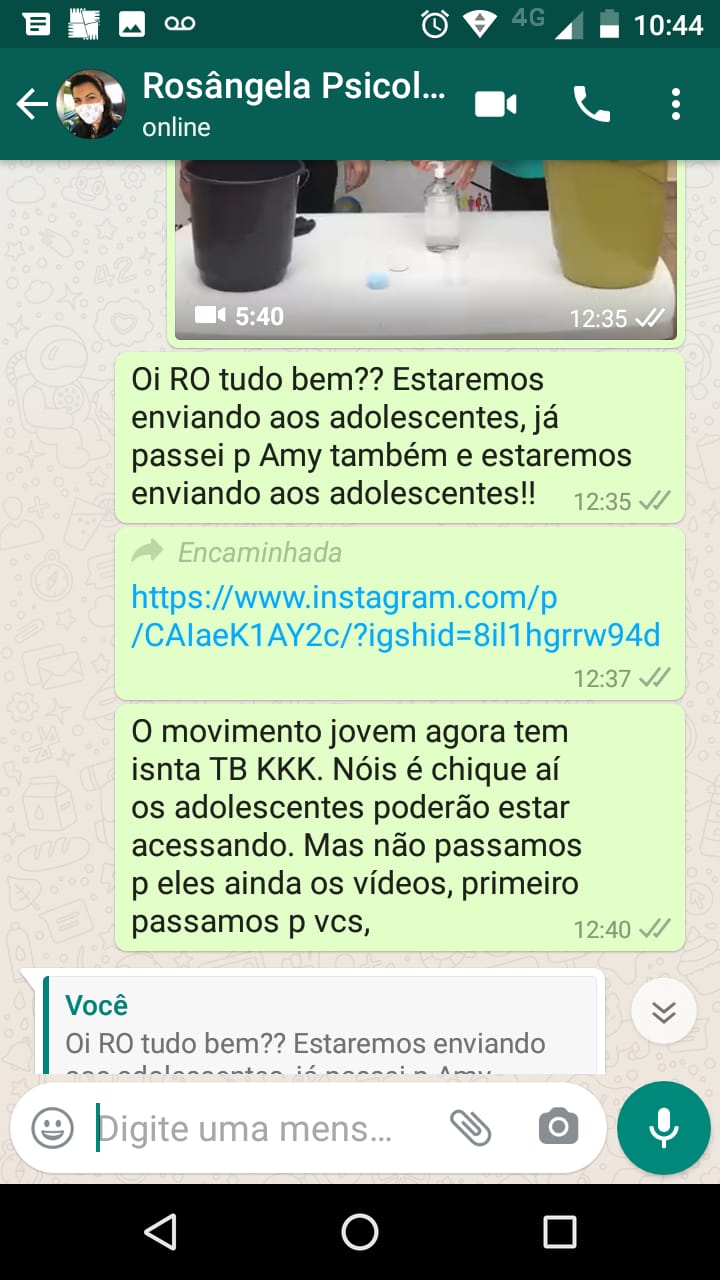 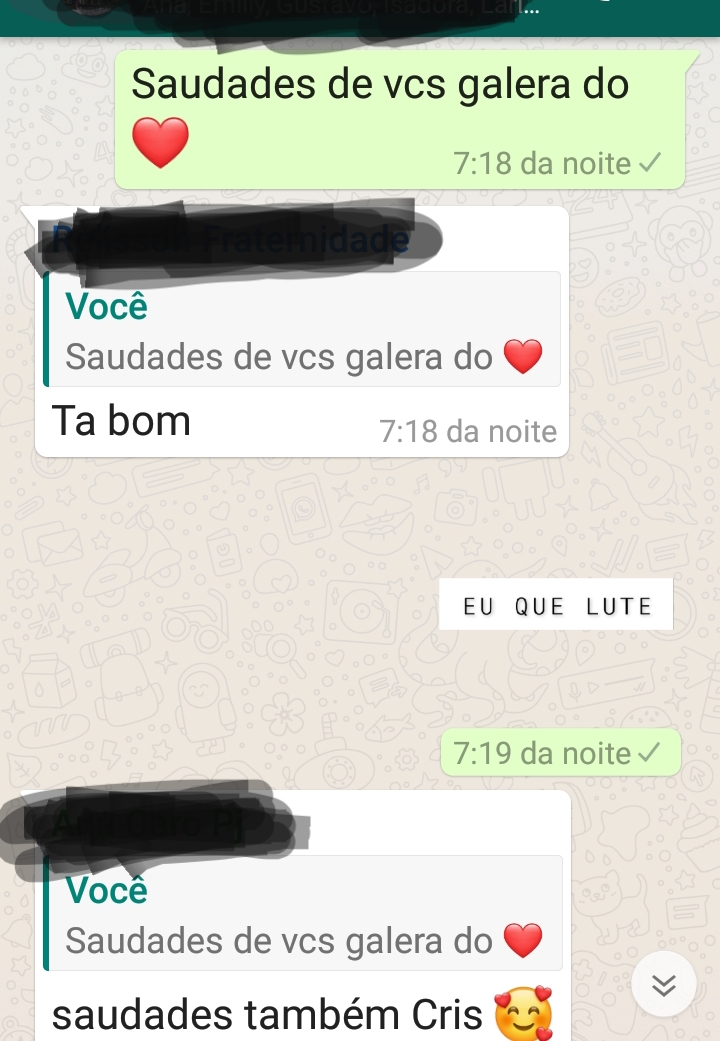 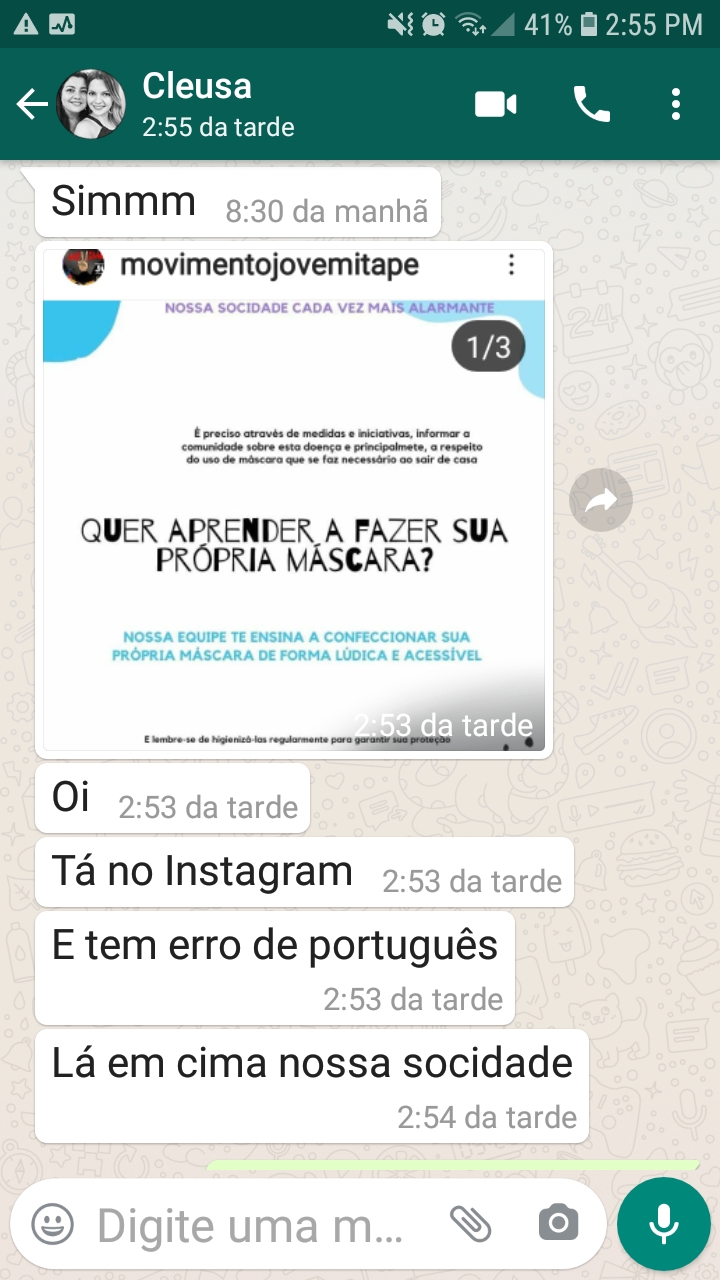 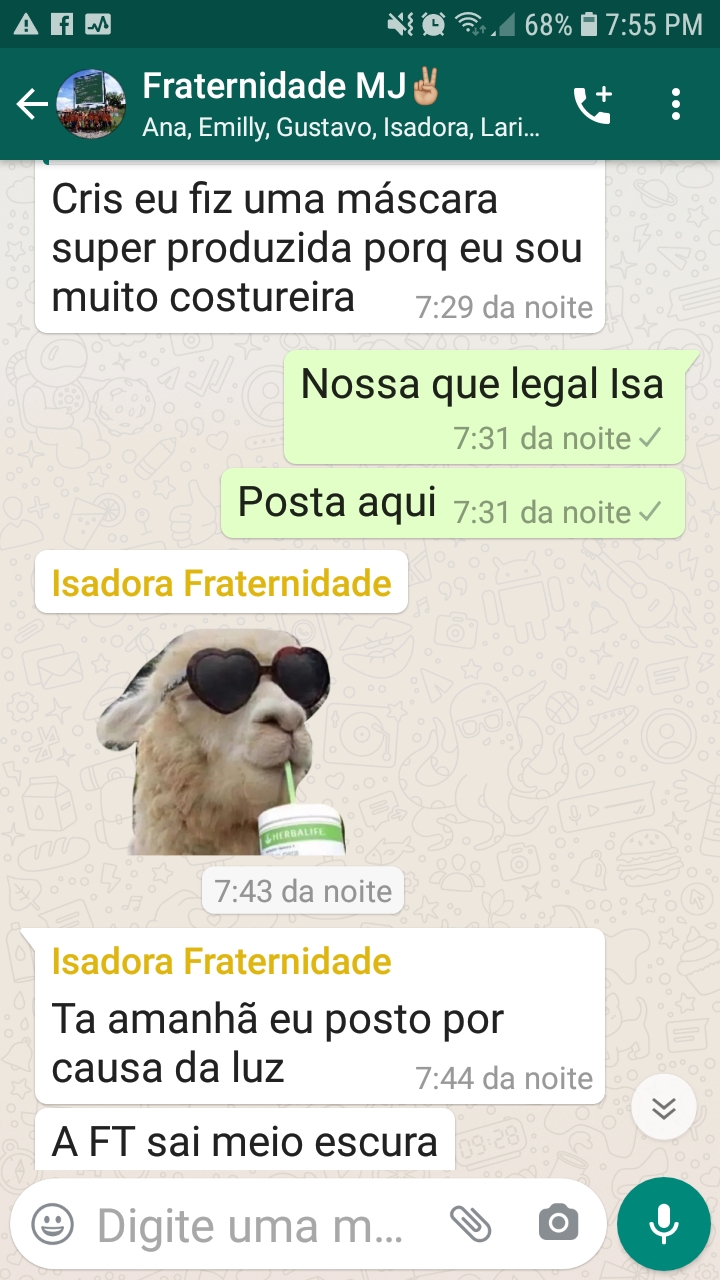 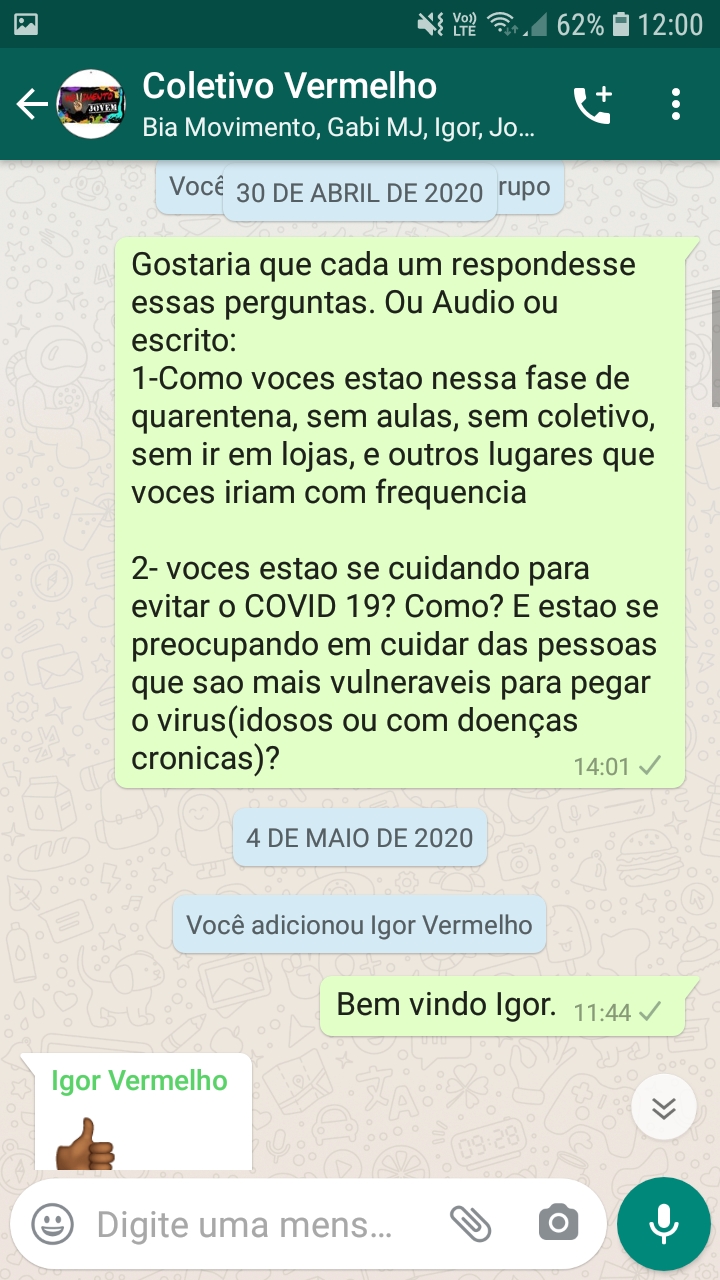 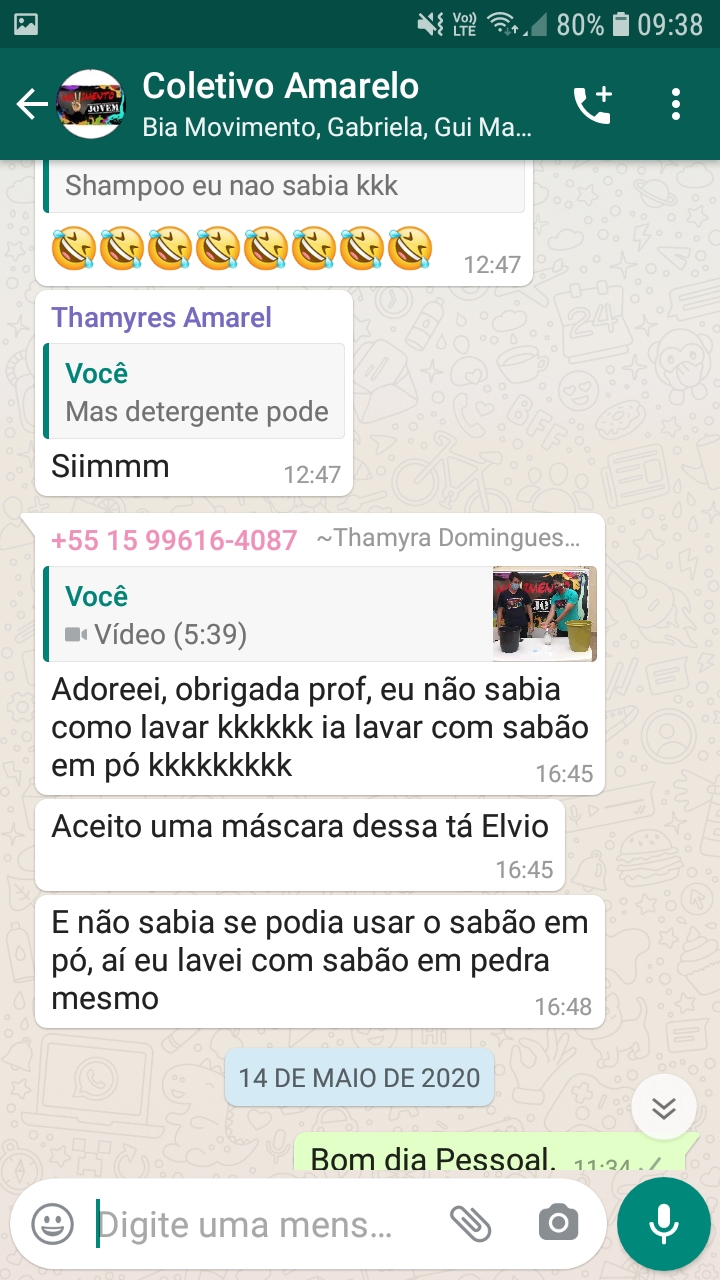 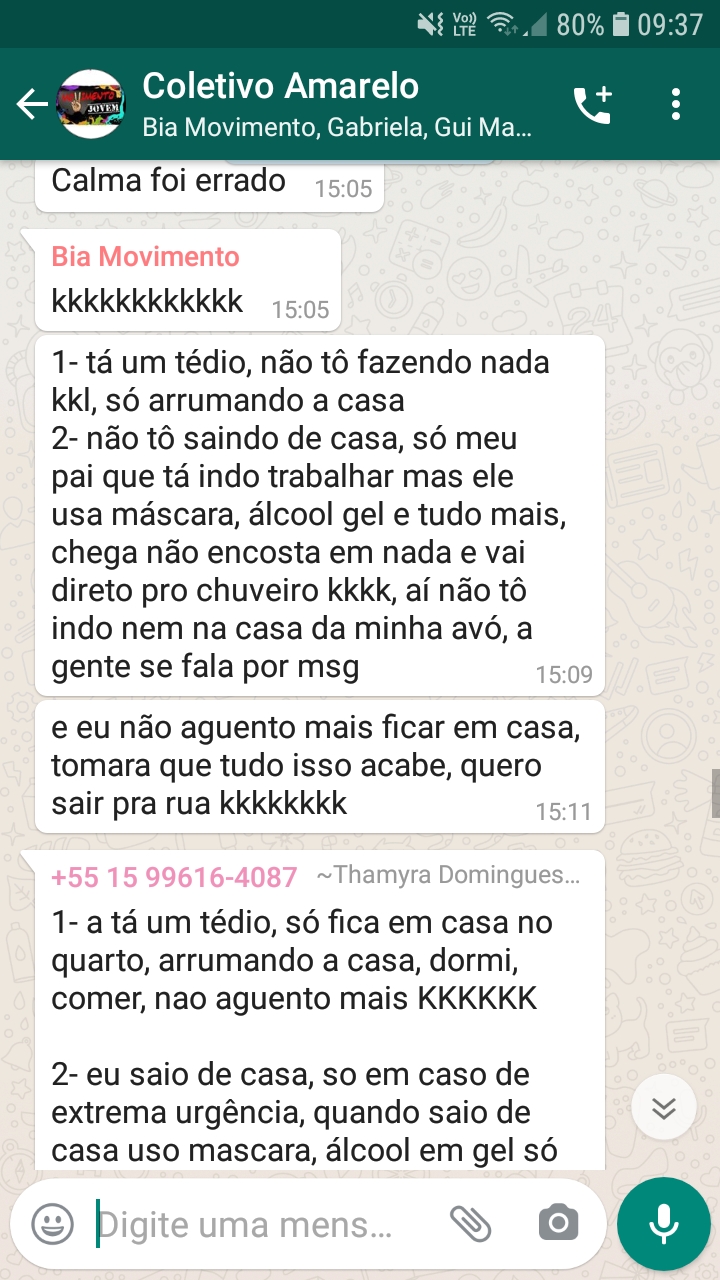 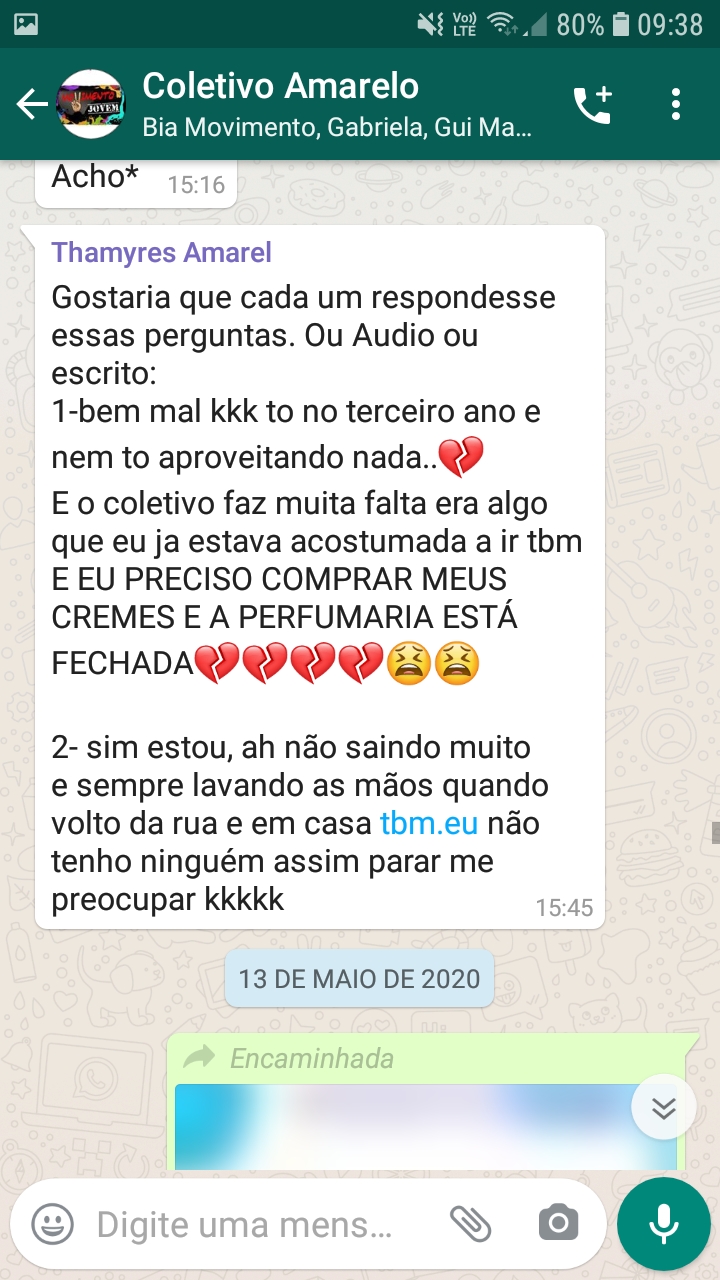 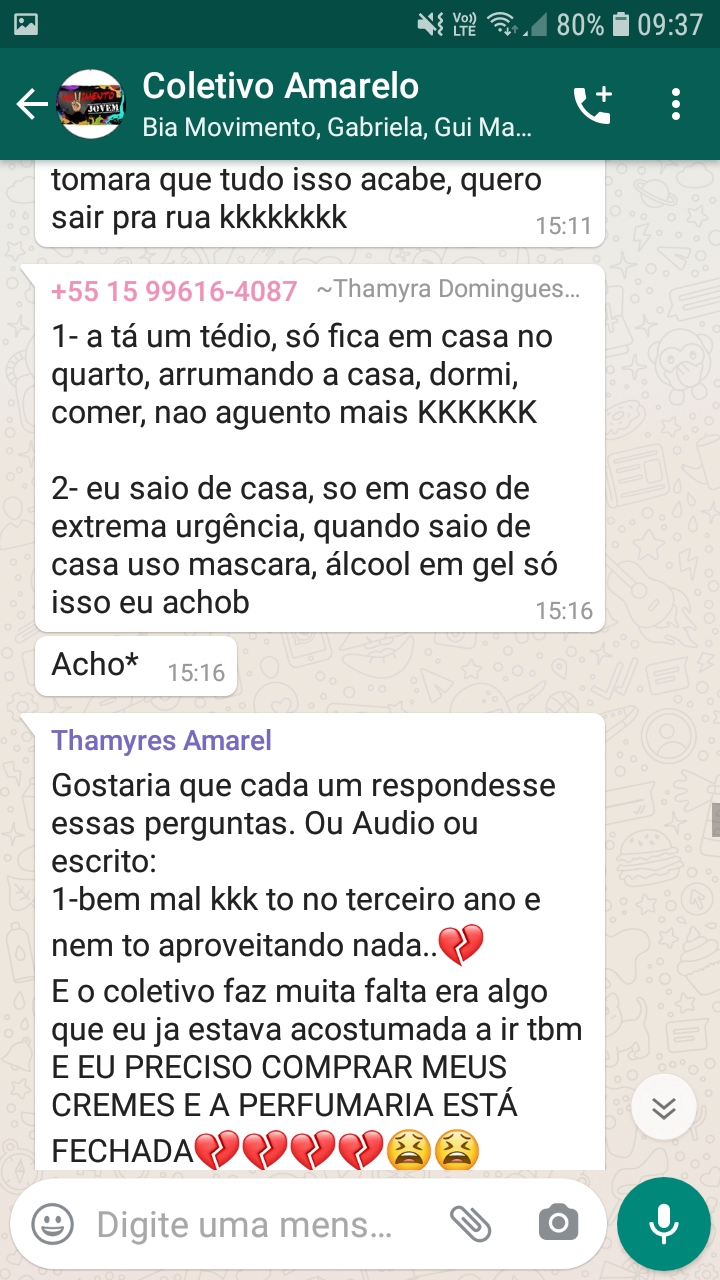 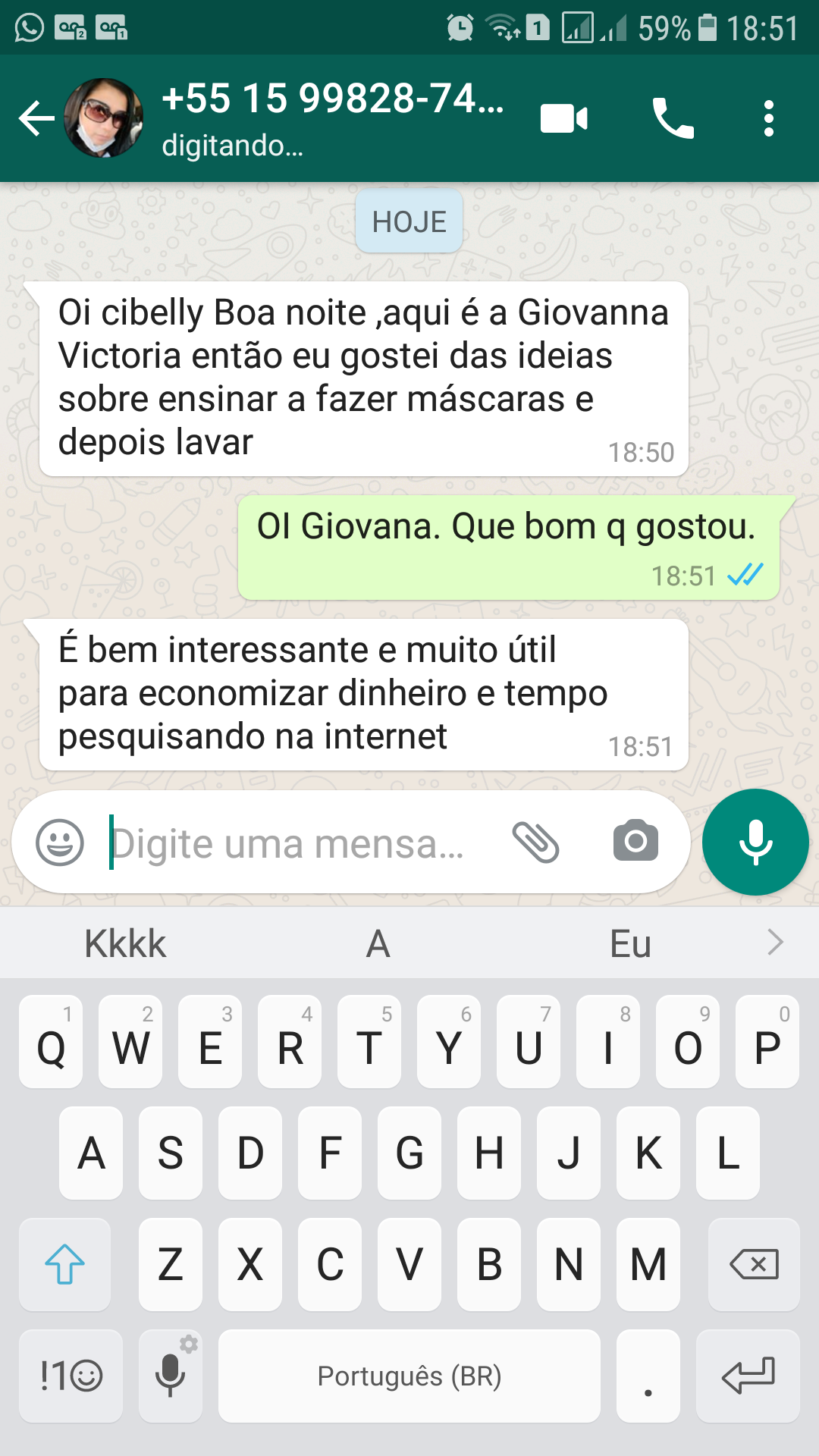